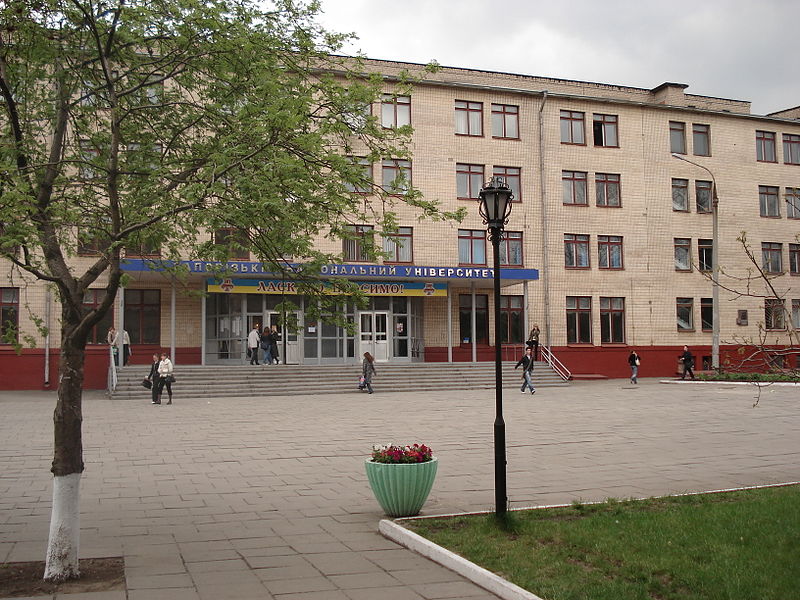 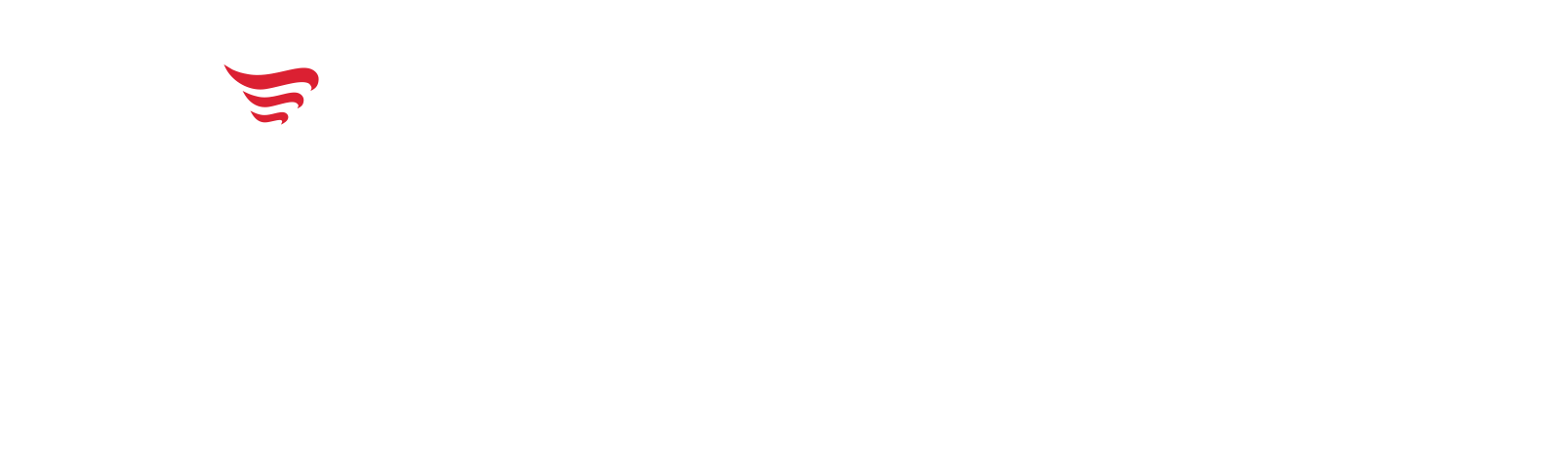 ЗАПОРІЗЬКИЙ НАЦІОНАЛЬНИЙ УНІВЕРСИТЕТ
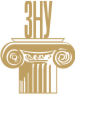 EDUCATION CENTRE
ФІЛОЛОГІЧНИЙ ФАКУЛЬТЕТ
New step in your development
…….
ОСНОВИ СЛОВ’ЯНСЬКОЇ ФІЛОЛОГІЇ
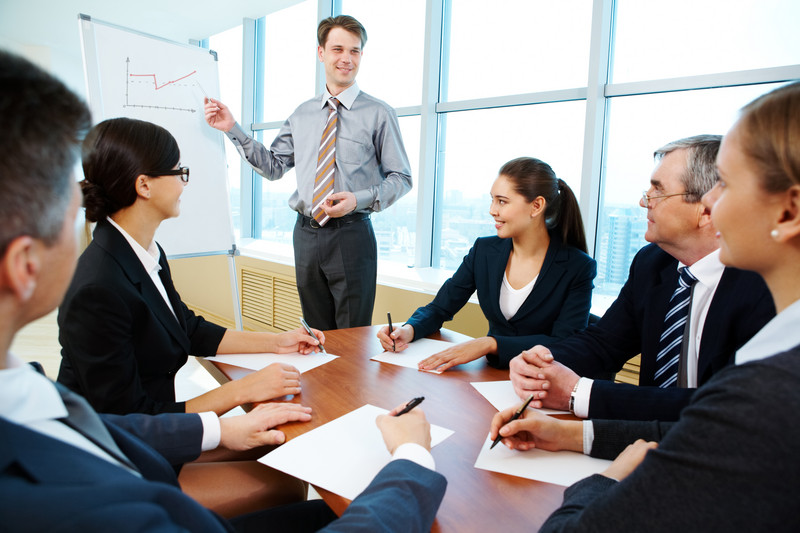 Обов’язкова дисципліна освітніх програм Польська мова та література, англійська мова
Розробник курсу – кандидат філологічних наук, доцент                                          І.Л.Мацегора
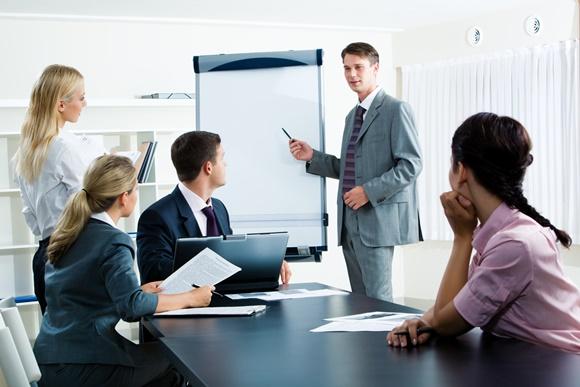 Цільова аудиторія – студенти першого курсу освітнього рівня бакалавр
Основи слов'янської філології
Мета курсу – ознайомлення студентів з основними ідеями та принципами сучасного мовознавства, допомога в оволодінні лінгвістичною термінологією, підготовка до слухання систематичних курсів сучасних слов’янських мов.
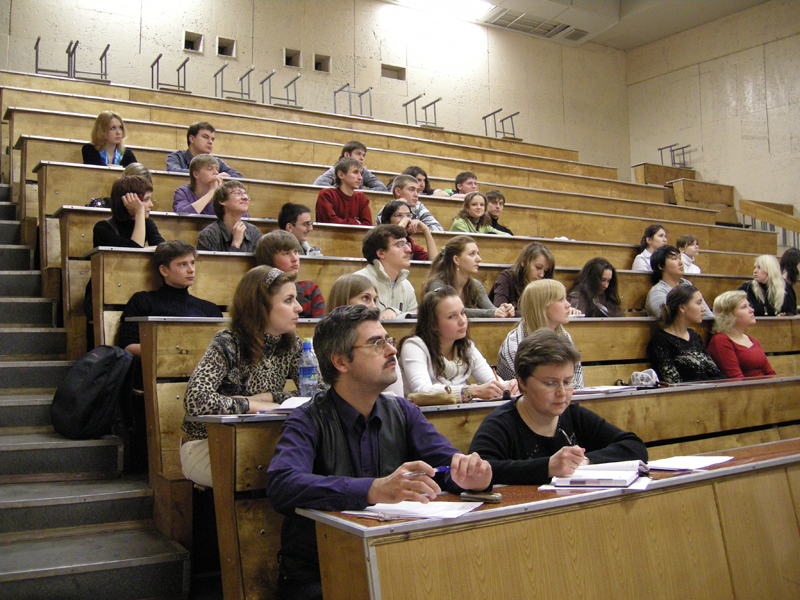 ОЧІКУВАНІ РЕЗУЛЬТАТИ НАВЧАННЯ
У разі успішного завершення курсу студент зможе:
усвідомлювати природу й сутність мови, її зв’язок з мисленням, з суспільним розвитком;
розуміти функції мови та її територіальних і соціальних різновидів;
диференціювати внутрішні і зовнішні чинники розвитку мови;  
розуміти структуру мови у системних виявах її одиниць на різних рівнях з урахуванням діахронічних змін;
мати уявлення про генеалогічну та типологійну класифікації мов світу.
Обсяг курсу – 150 год., із них:
                                 лекції – 32 год.;
                                 практичні заняття – 32 год.;
                                 самостійна робота – 58 год.
АКТУАЛЬНІ ПРОБЛЕМИ СУЧАСНОГО СИНТАКСИСУ
зміст курсу
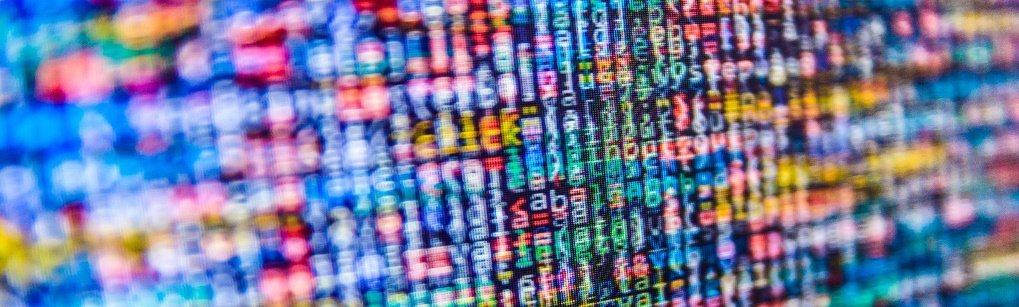 Змістовий модуль 1 

Мова як суспільне явище. Природа мови та її сутність
Тема 1.  Мовознавство як наука. Типи мовознавства
Тема 2.  Мова як суспільне явище. Знаковий характер мови
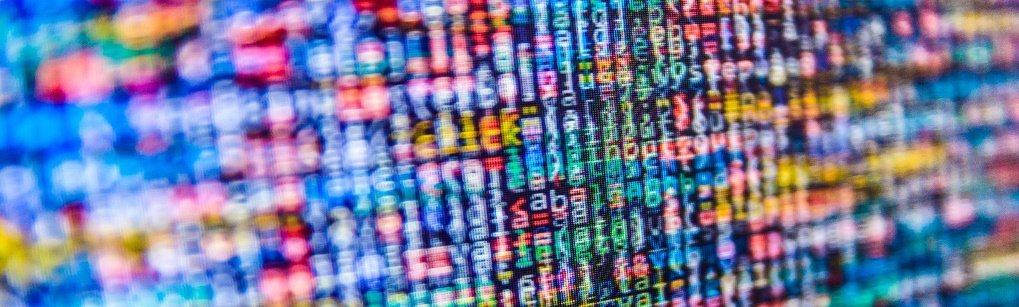 Тема 3. Методи лінгвістичних досліджень
Змістовий модуль 2
Методи лінгвістичних досліджень. Генеалогічна та типологійна класифікації мов
Тема 4. Частковонаукові методи лінгвістичних досліджень
Тема 5. Мови світу. Їх вивчення. Класифікації мов світу
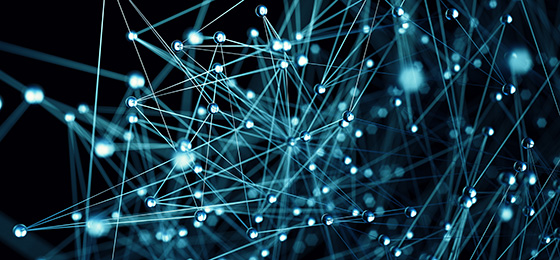 Змістовий модуль 3 
Звуки мови. Фонема. Слово і його знач. 
Змістовий модуль 4. Граматика
Тема 6. Звуки і фонеми. Функції фонем. Письмо
Тема 7. Граматичний рівень мови та його підрівні